CoSAXS beamline time-resolved experiment control using TANGO, Sardana and PandABox
KITS Software Control
Introduction – MAX IV beamlines overview
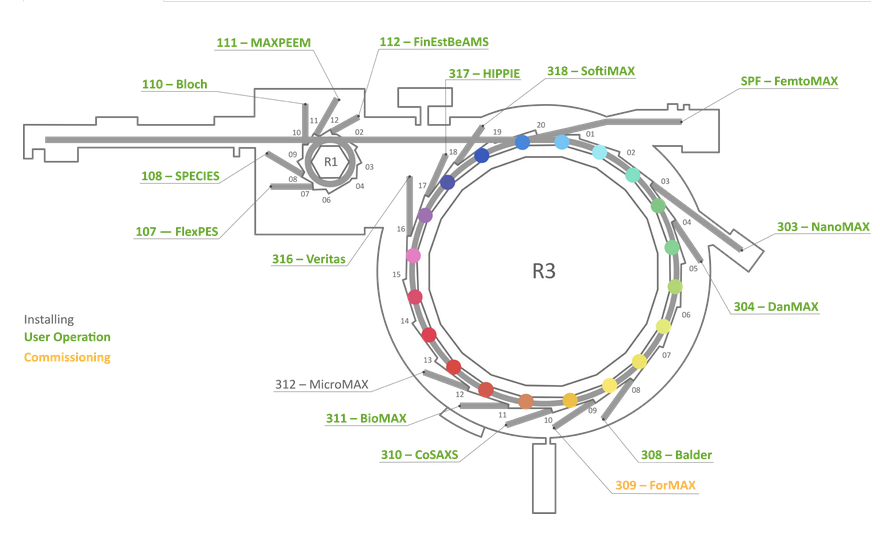 14 beamlines in operation
KITS SW beamline contact
2
CoSAXS – Coherent and Small Angle X-ray Scattering beamline
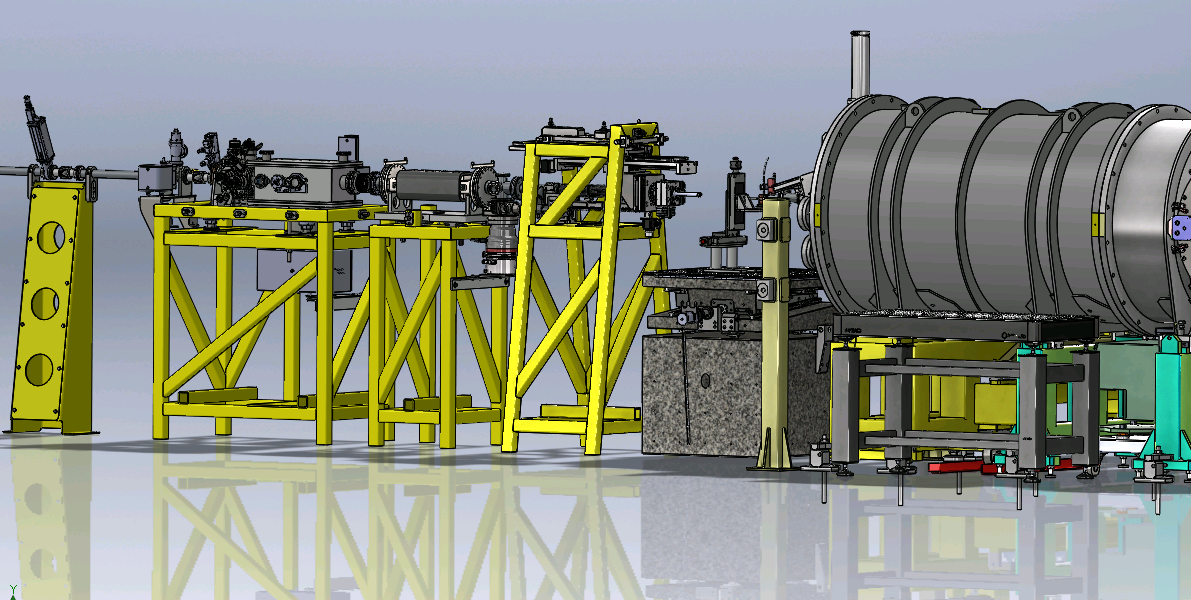 X-ray beam
EH general optics
Detectors for DAQ
Sample Environment
Experimental Hutch
3
CoSAXS Time-Resolved Experiment
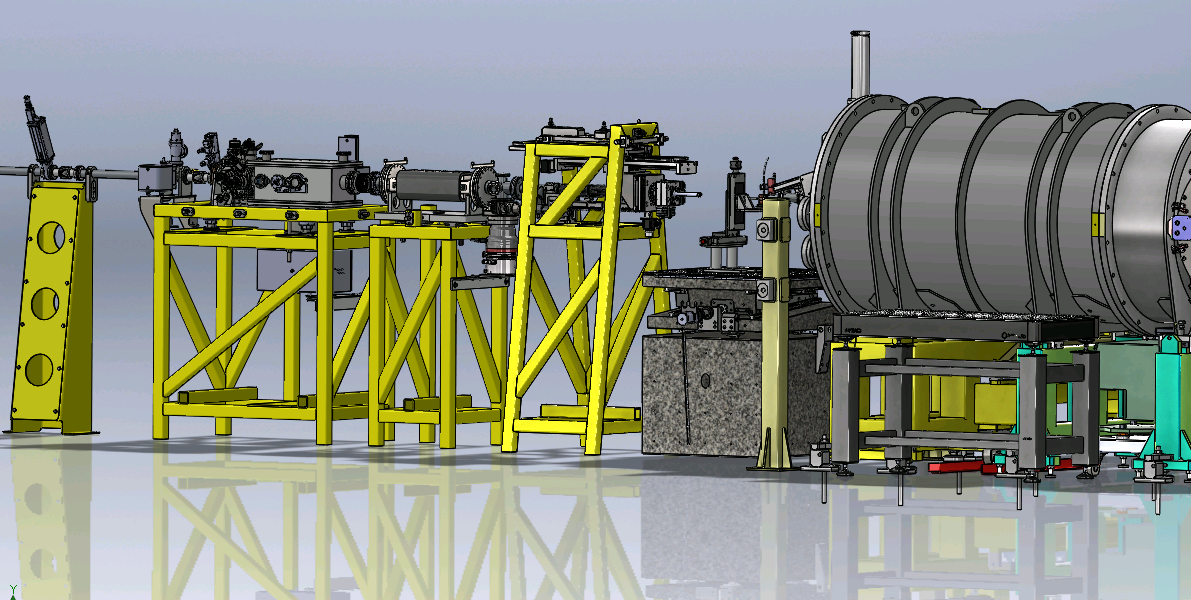 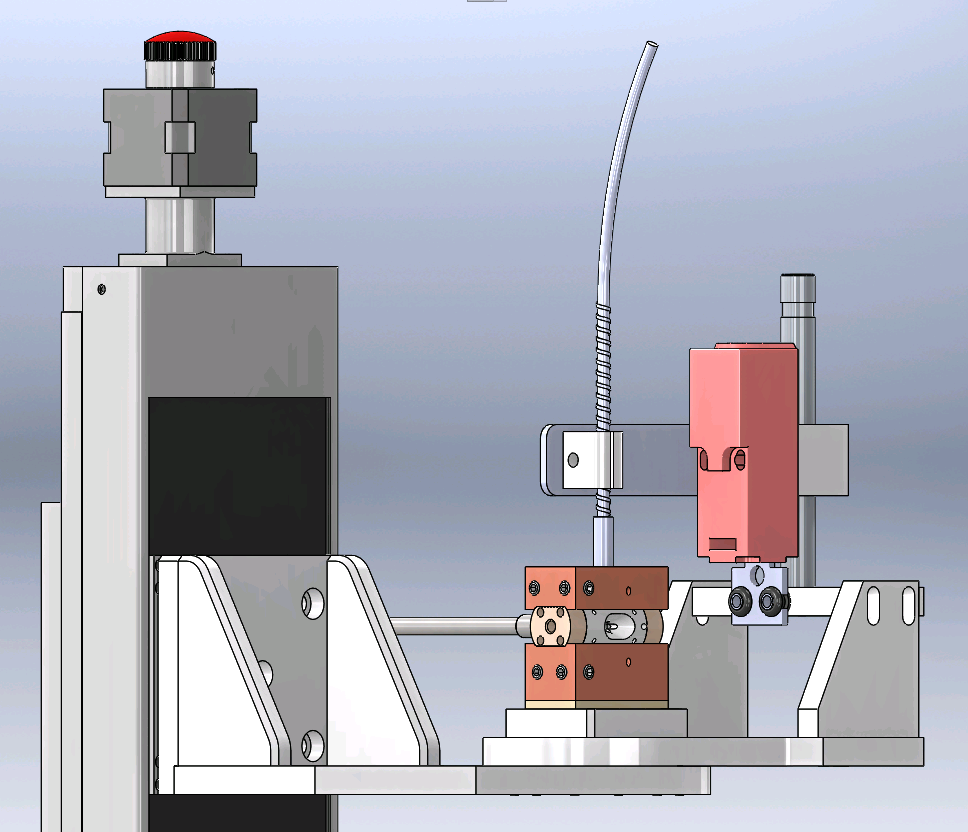 4
CoSAXS Time-Resolved Experiment
laser
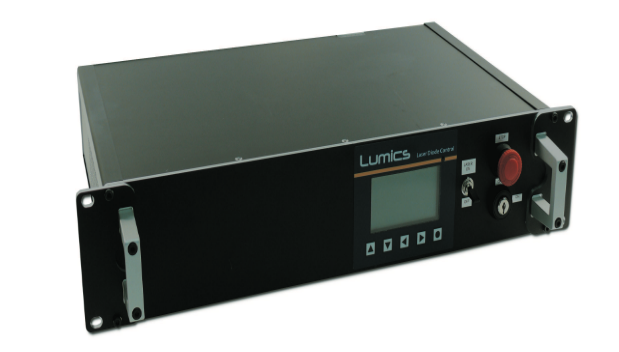 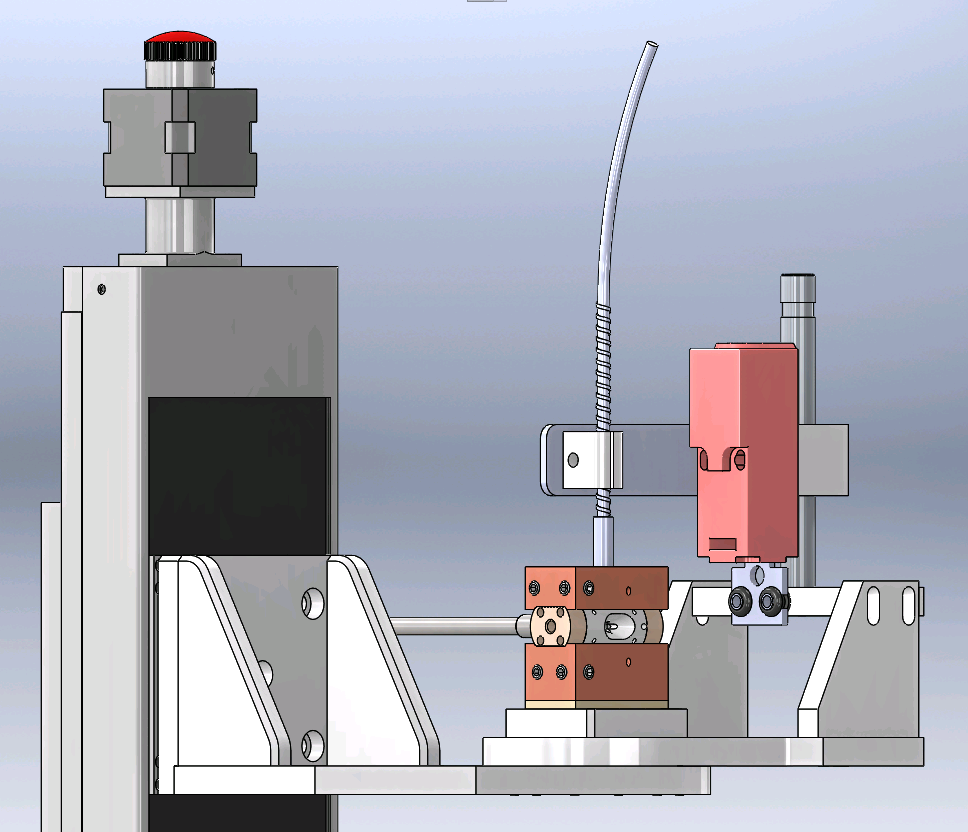 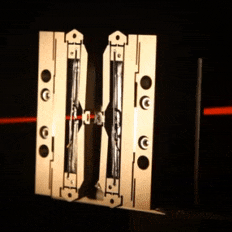 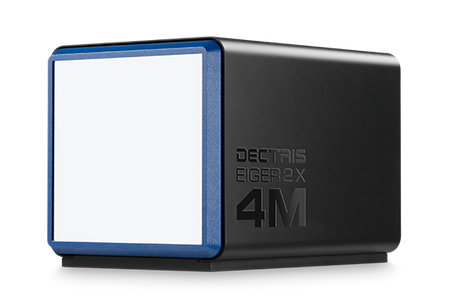 X-ray beam
shutter
sample
detector
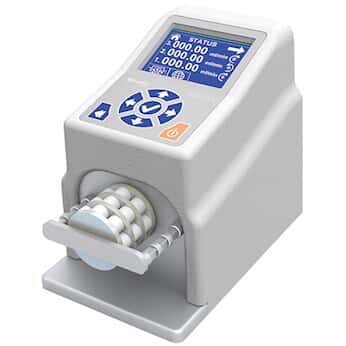 peristaltic pump
5
Hardware Integration in the Control System
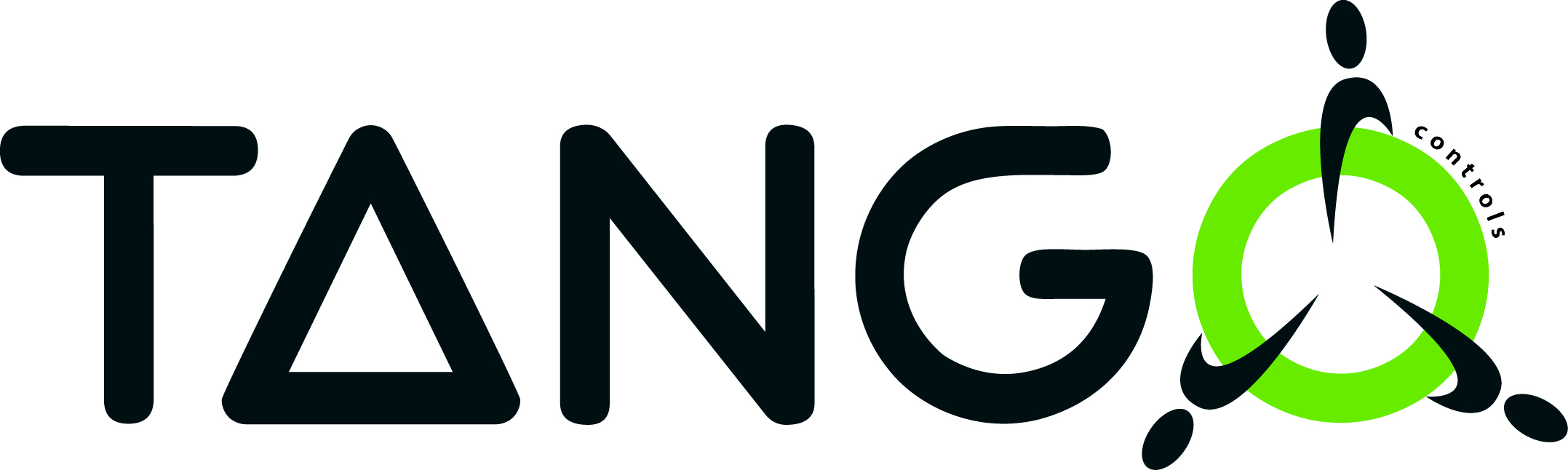 TANGO 
Device
Device Class is an abstraction of a device’s interface.

State: State of a device may reflect the equipment state. State machine defines available operations in different states of the device.
Attributes: represents a process value in the system
Commands: associated with an action
TANGO  Device Class
Hardware Interface
Hardware library according to the communication protocol
Hardware
6
Hardware Integration in the Control System
Eiger 4M Detector
Attributes List
CountTime
TriggerMode
NbTriggers
nFramesAcquired
FilenamePattern
State
Status
…
TANGO 
Device
Eiger
Hardware Interface
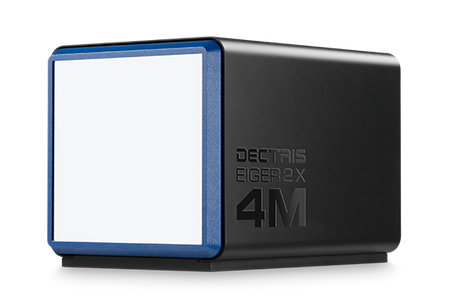 Commands List
Arm
Trigger
Abort
Disarm
State
Status
…
7
Hardware Integration in the Control System
Eiger 4M Detector
TANGO 
Device
Eiger
Hardware Interface
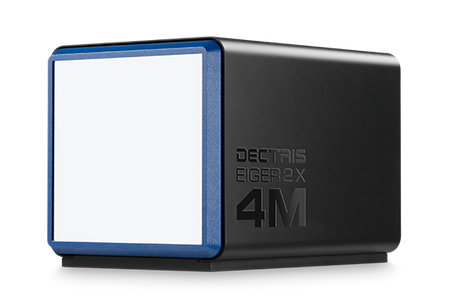 8
Experiment Orchestration with SARDANA
Motors
1D Channels
2D Channels
Counters
Controllers
Pool
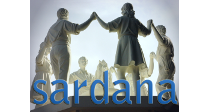 MacroServer
Macros
Recorders
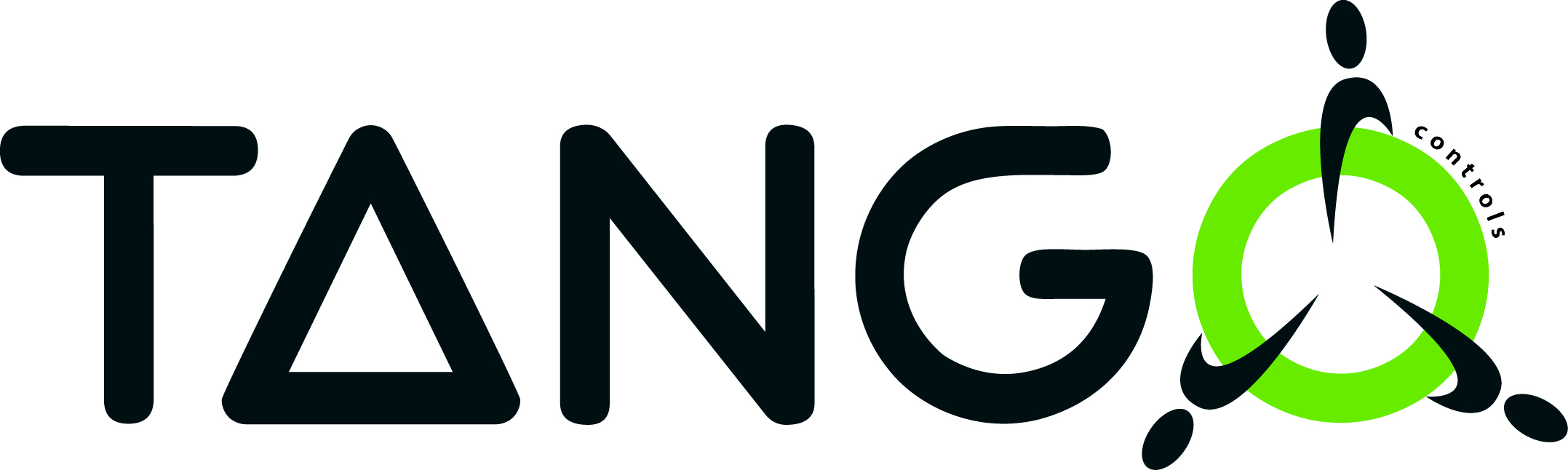 9
Experiment Orchestration with SARDANA
Pool
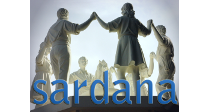 MacroServer
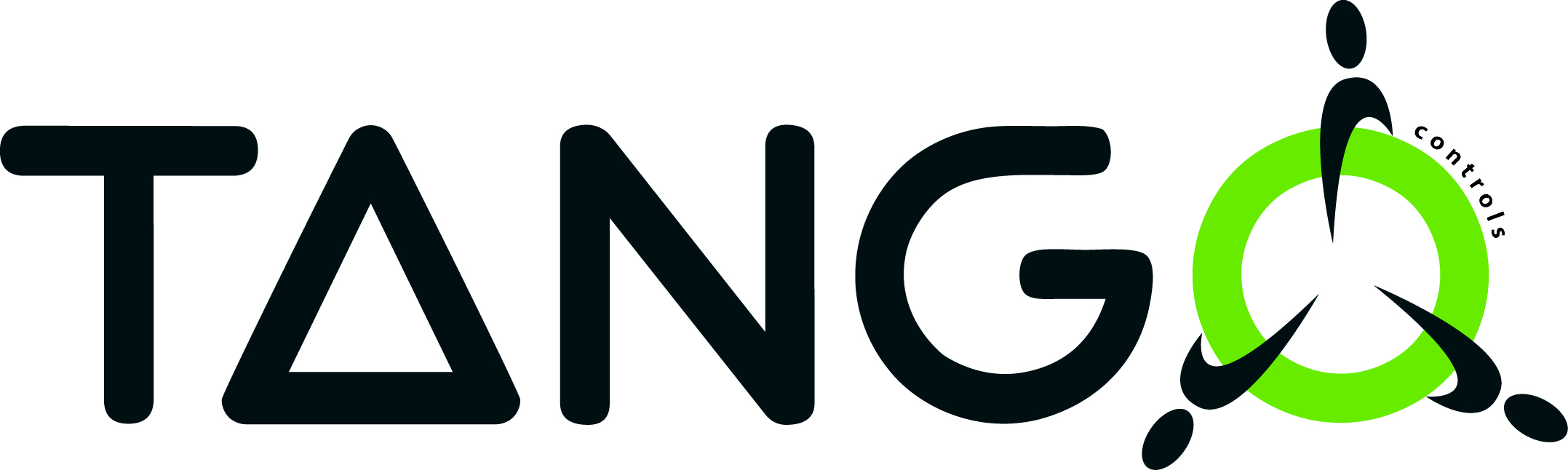 SPOCK
🖖
10
CoSAXS Time-Resolved Experiment
laser
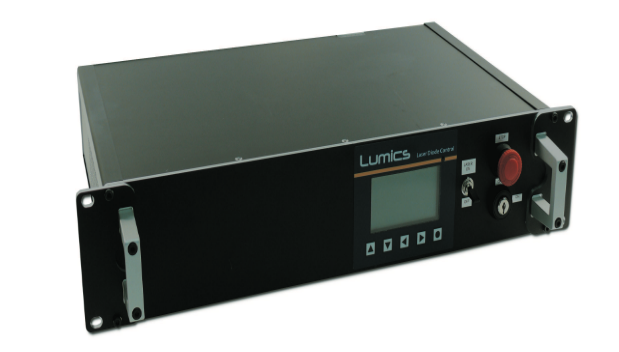 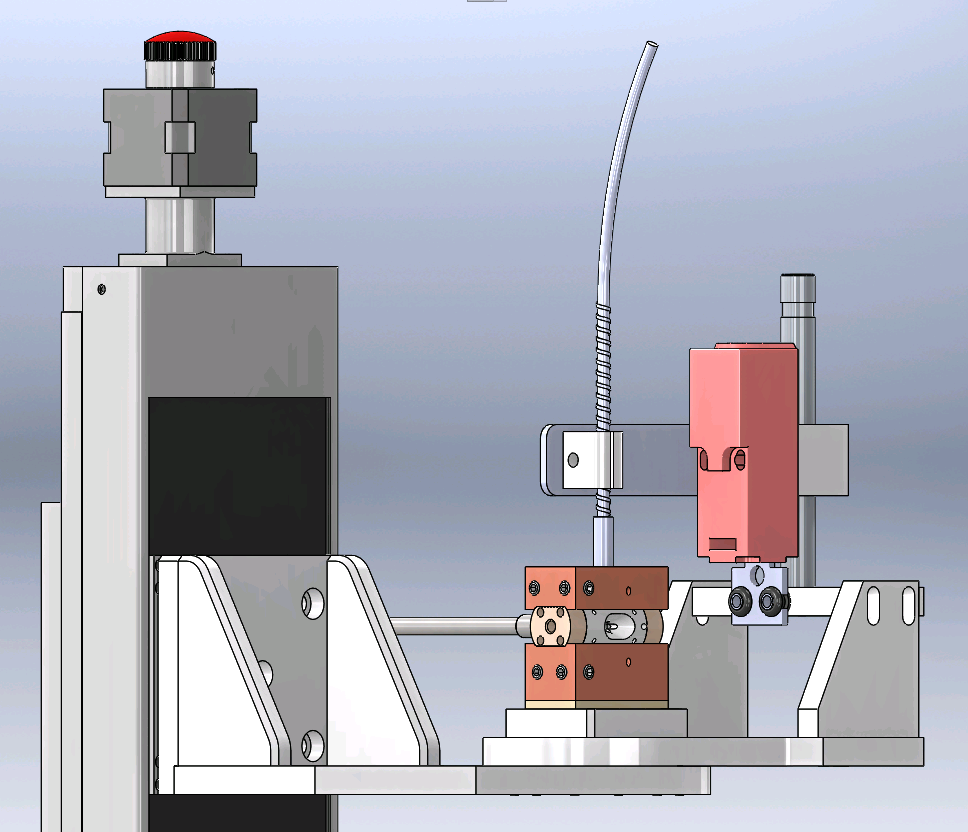 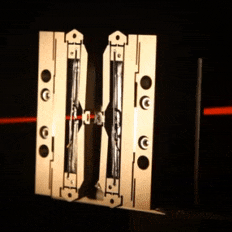 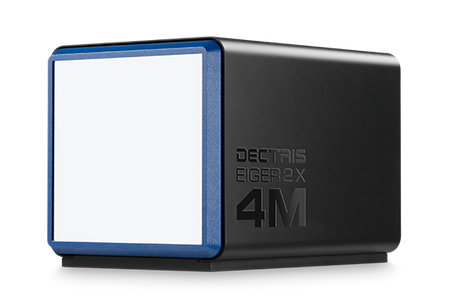 shutter
sample
detector
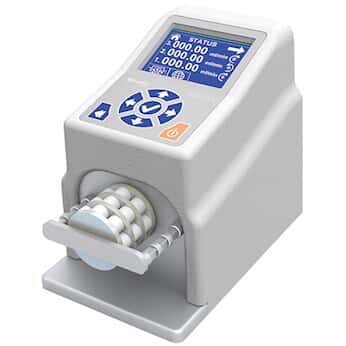 peristaltic pump
11
Experiment Orchestration with SARDANA
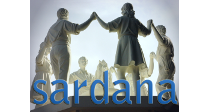 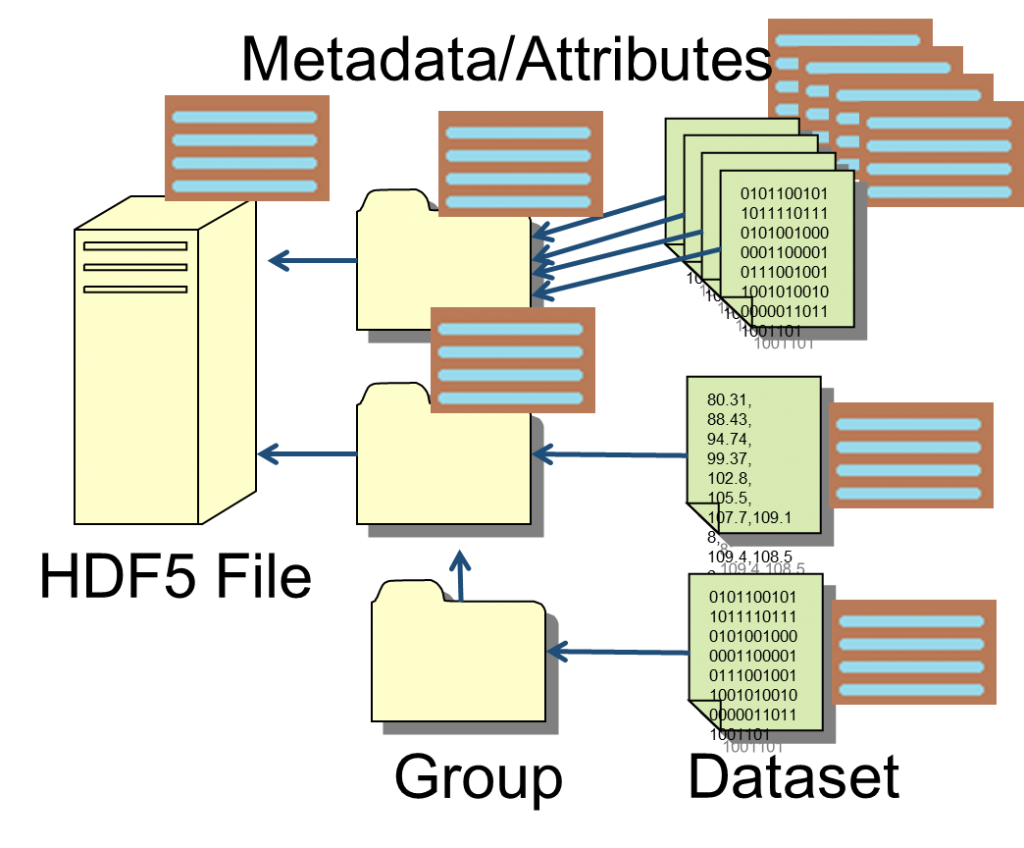 SCAN ORCHESTRATION
END DATA RECORD
START DATA RECORD
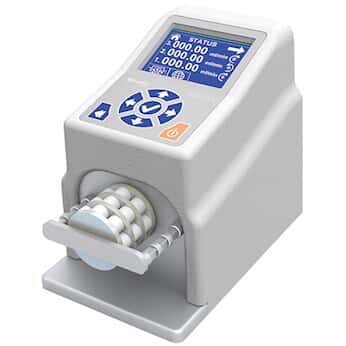 RUN POST-SCAN HOOKS
RUN PRE-SCAN HOOKS
peristaltic pump
PREPARE EQUIPMENTS
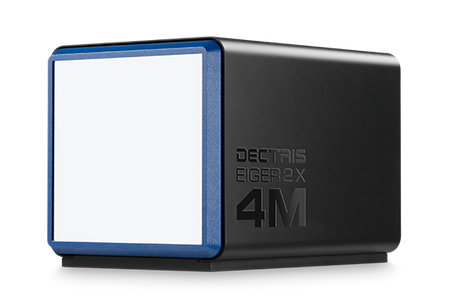 SYNCHRONIZATION
DATA ACQUISITION
detector
12
Experiment Synchronization with PandABox
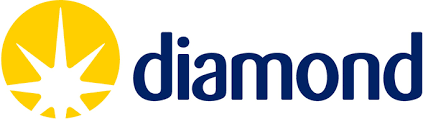 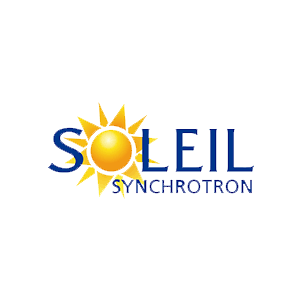 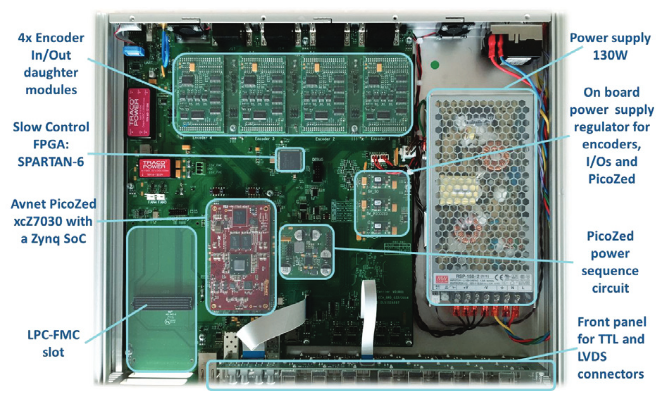 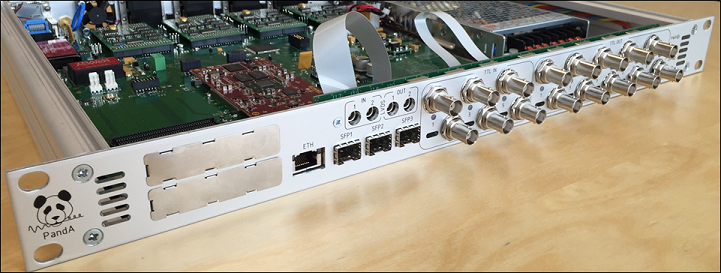 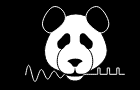 6x TTL IN
FMC-ADC integration 8 channels
10x TTL OUT
13
CoSAXS Time-Resolved Experiment
laser
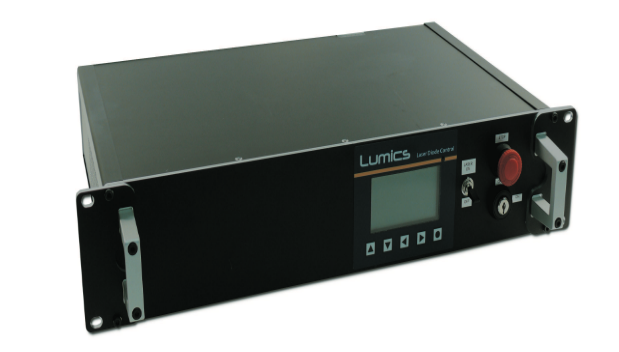 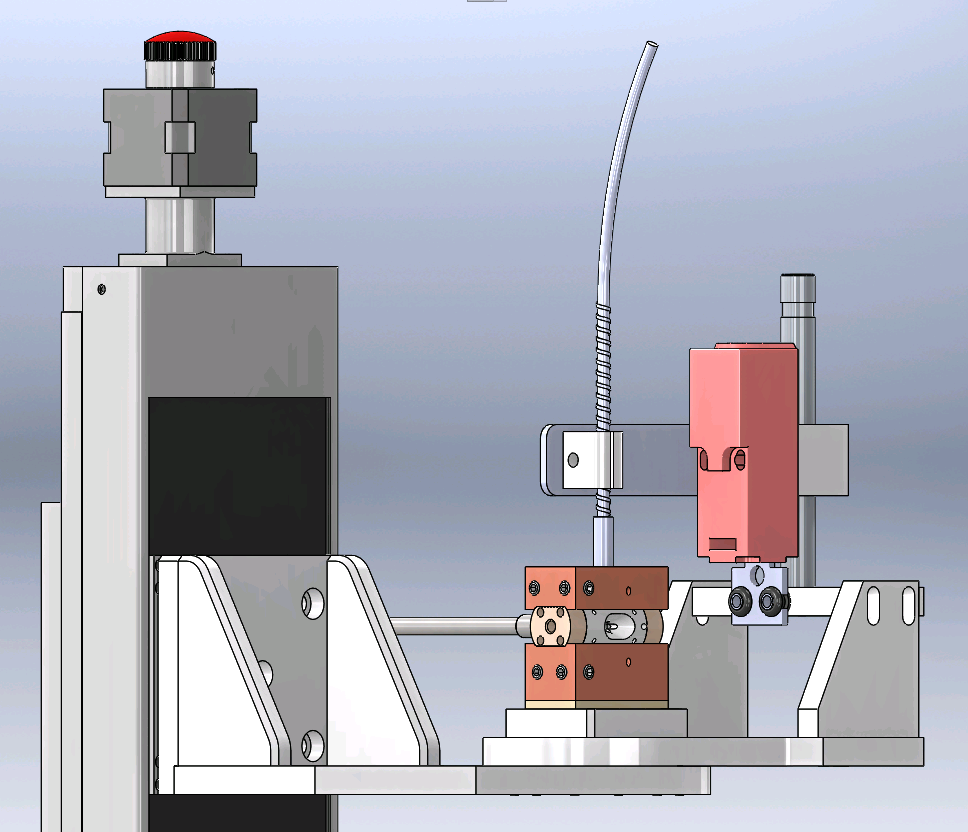 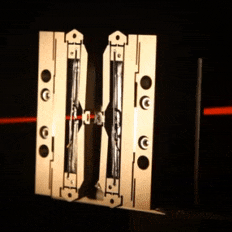 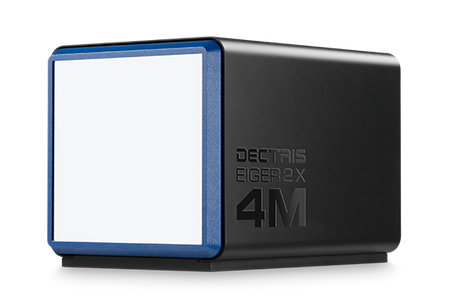 shutter
sample
detector
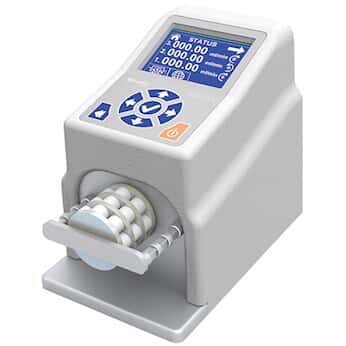 peristaltic pump
14
Experiment Synchronization with PandABox
1 cycle
Shutter
TTLOUT
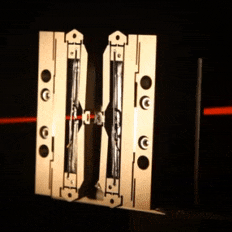 Shutter
Analog Feedback
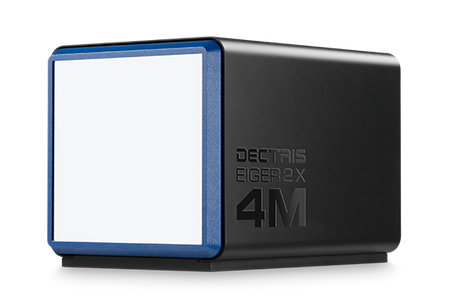 Detector
TTLOUT
Laser
TTLOUT
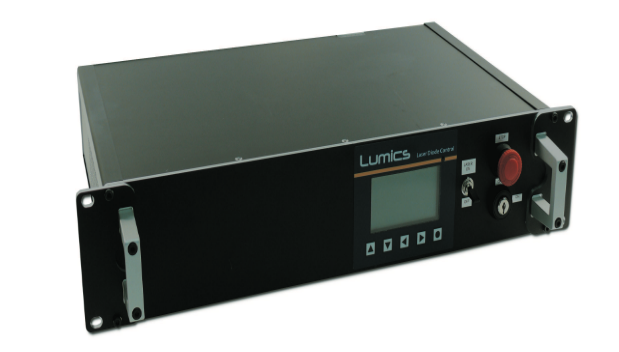 0
18
23
61
8
Time [ms]
15
Experiment Orchestration with SARDANA
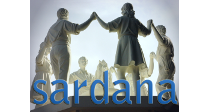 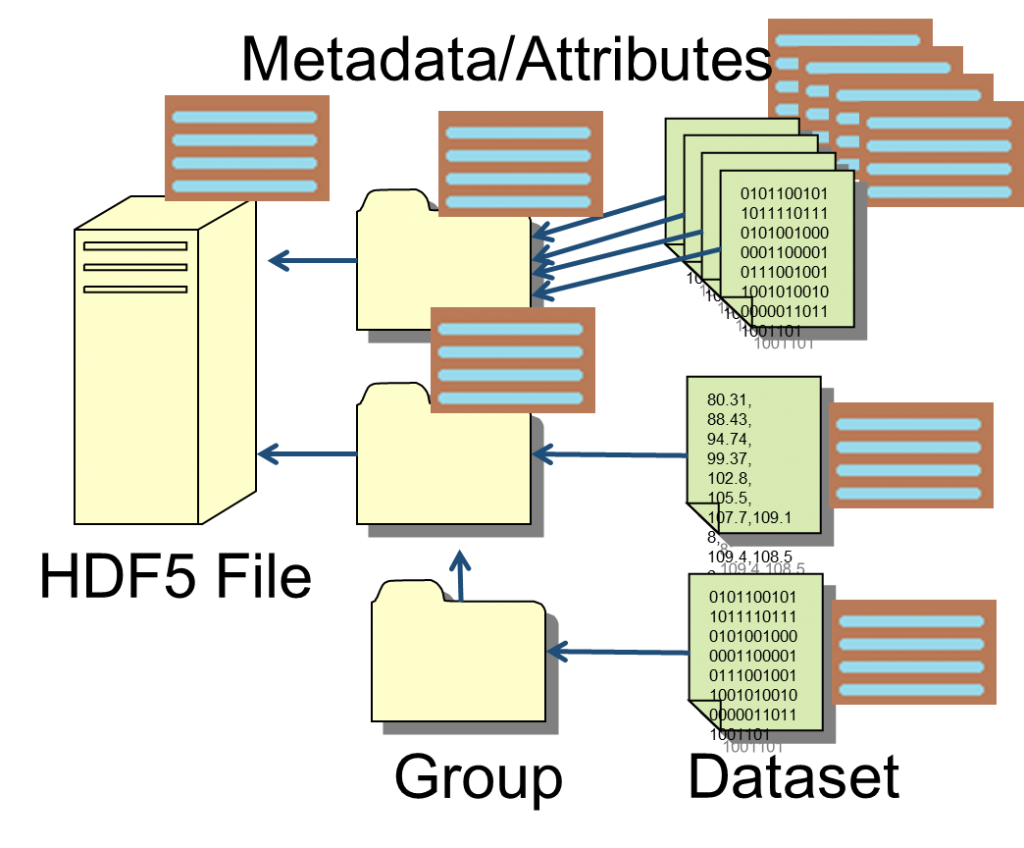 SCAN ORCHESTRATION
END DATA RECORD
START DATA RECORD
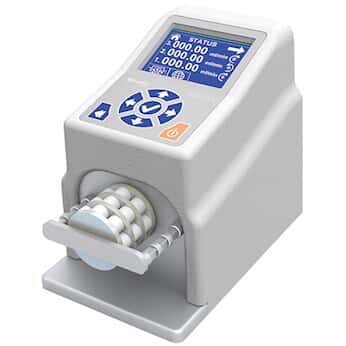 RUN POST-SCAN HOOKS
RUN PRE-SCAN HOOKS
peristaltic pump
PREPARE EQUIPMENTS
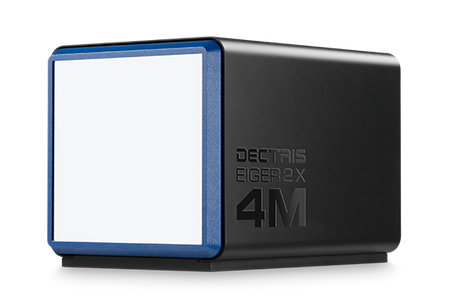 SYNCHRONIZATION
DATA ACQUISITION
detector
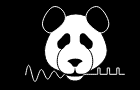 16
Thank you!
Vanessa Silva, Research Engineer – KITS SW Control
vanessa.silva@maxiv.lu.se
17